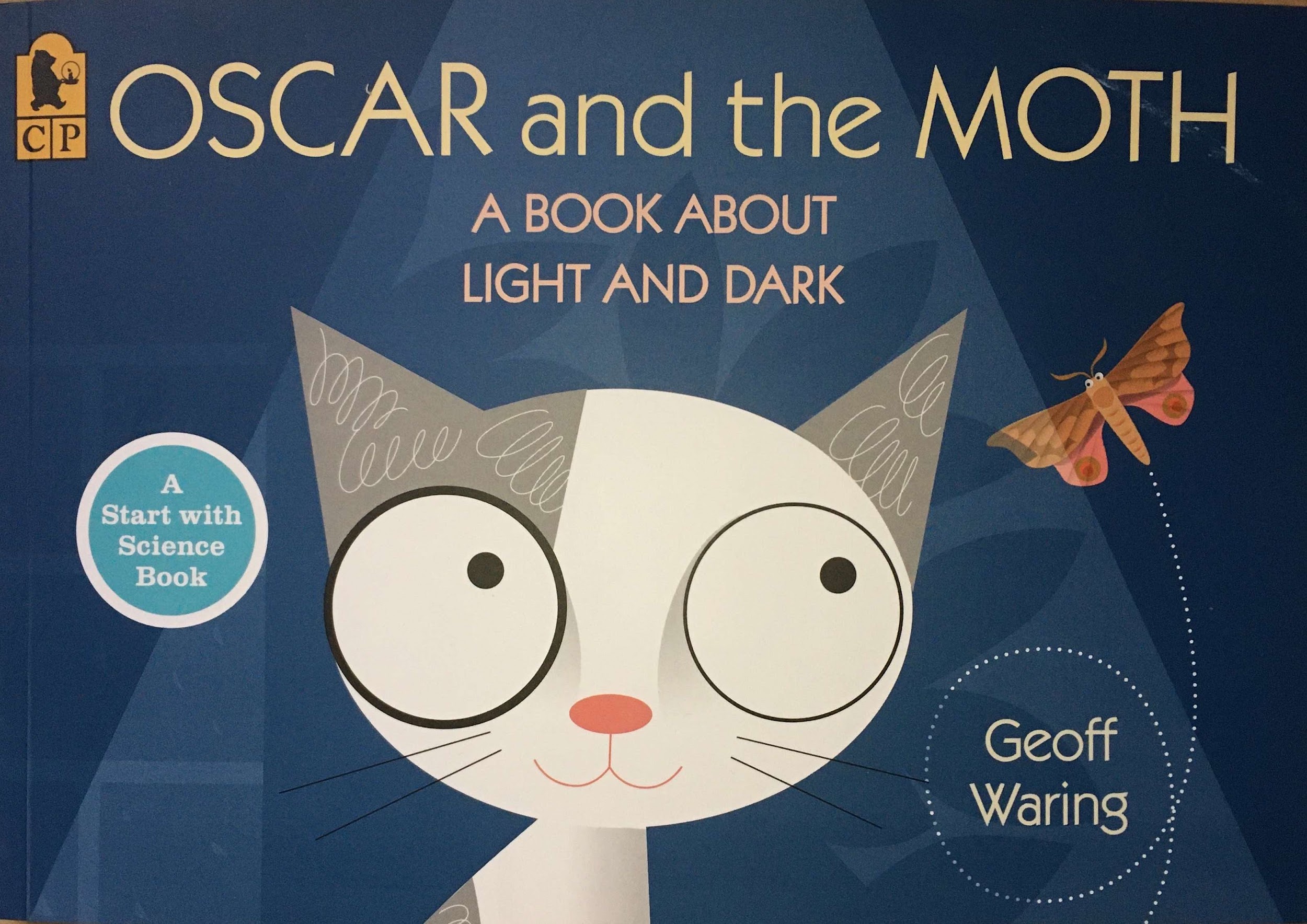 Pages 20-21 for close reading

Text Talk Week 4, Day 5
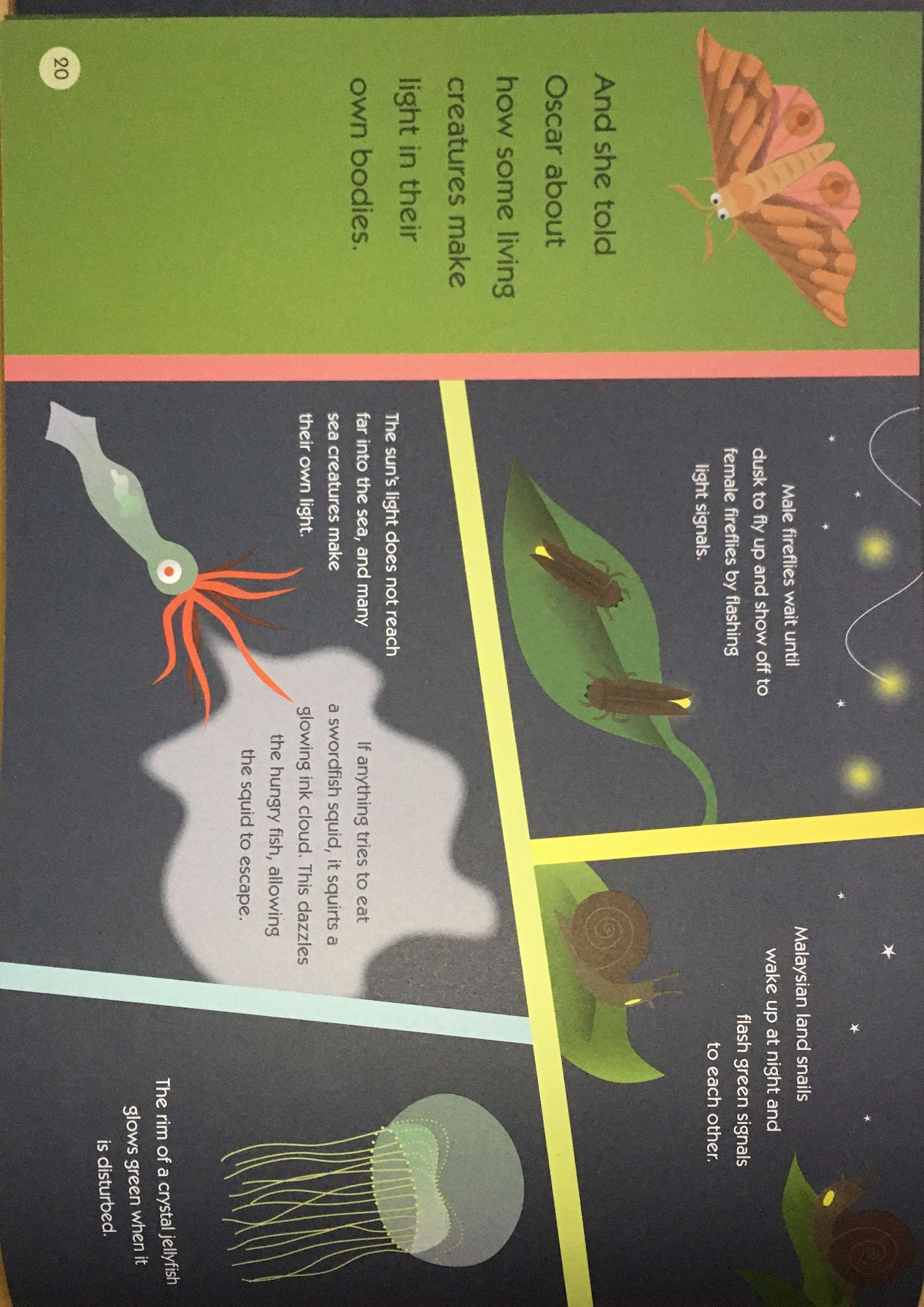 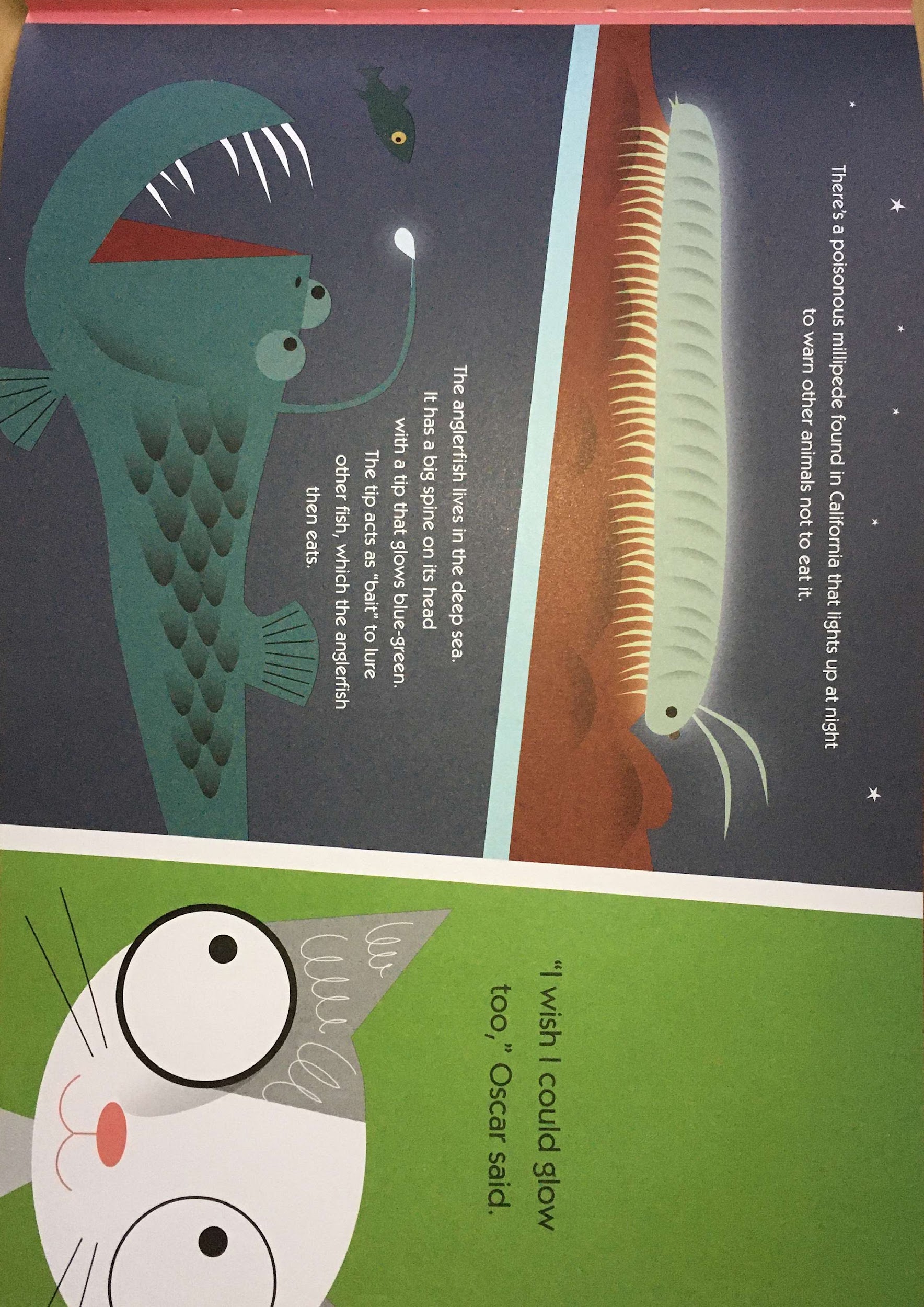